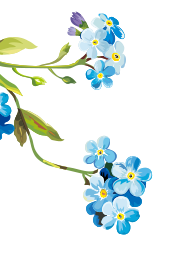 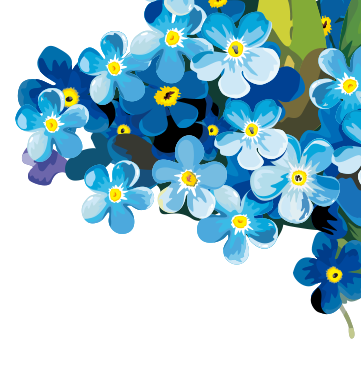 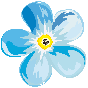 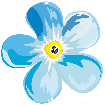 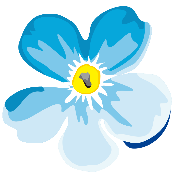 Vie Culturelle en France
Jialiu YAN
Haole HUANG
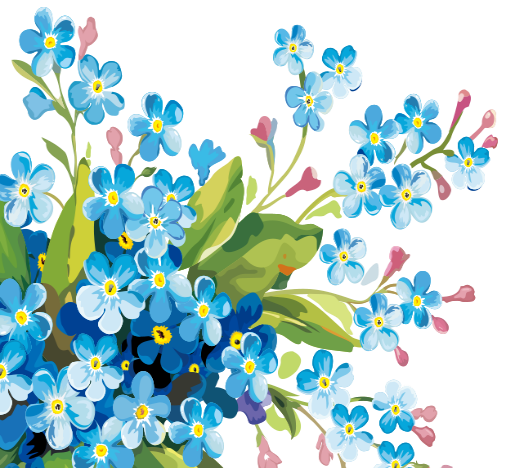 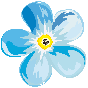 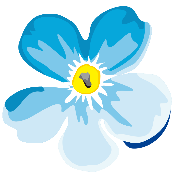 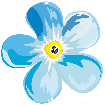 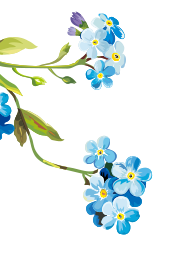 Contenu
Courants artistiques
Musiques et chansons
Cinéma français
Médias français
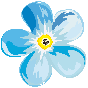 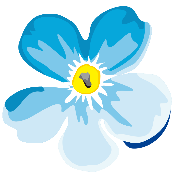 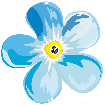 Courants artistiques
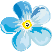 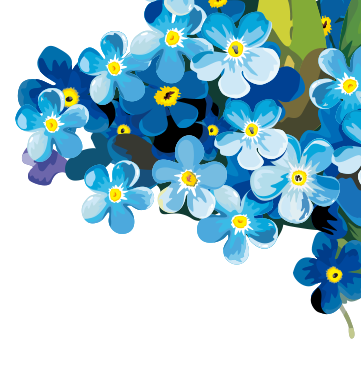 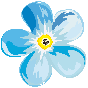 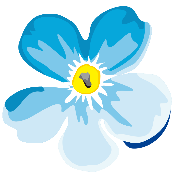 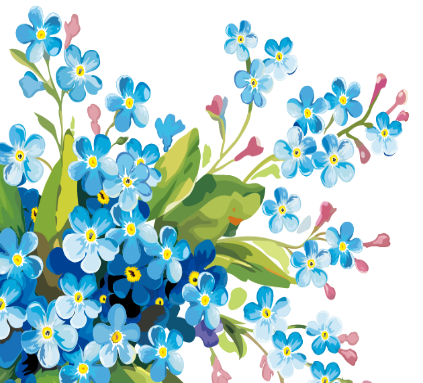 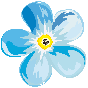 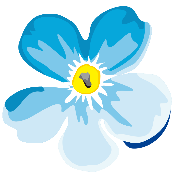 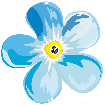 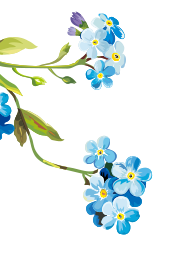 Courants artistiques
Impressionnisme
Temps et Contexte : 
Fin du XIXe siècle
·Rejeter les styles académiques
·Préférer peindre en plein air, capturer la lumière et les couleurs naturelles
Œuvres et artistes célèbres：
Claude Monet ：Impression·Soleil Levant
Alfred Sisley：Le Village couvert de neige
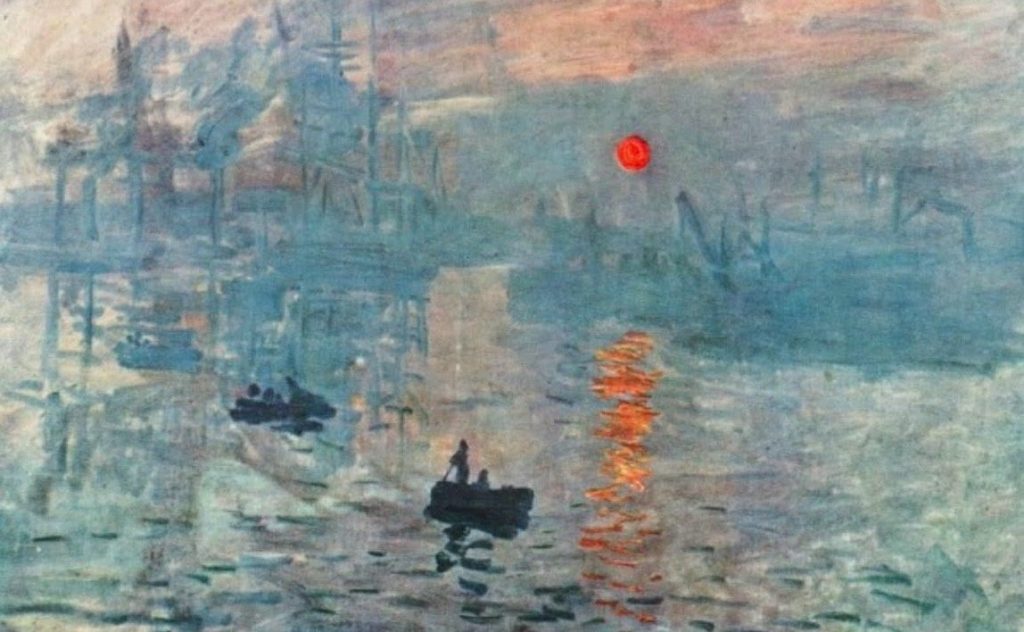 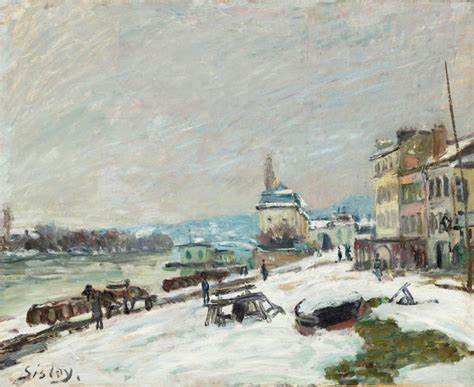 Caractéristiques du Style:
Variations de lumière et de couleur
L'impression visuelle instantanée.
Refus de la représentation des détails traditionnels.
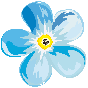 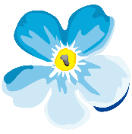 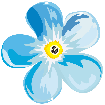 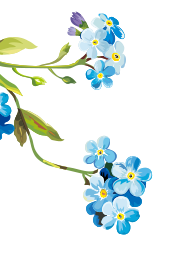 Courants artistiques
Post - impressionnisme
Caractéristiques du Style:
Plus centré sur l'expression émotionnelle
Personnalisation du style.
la transition vers l'art moderne
Œuvres et artistes célèbres：
Vincent van Gogh：
            La Nuit étoilée, Les Tournesols
Paul Cézanne：
            Mont Sainte-Victoire
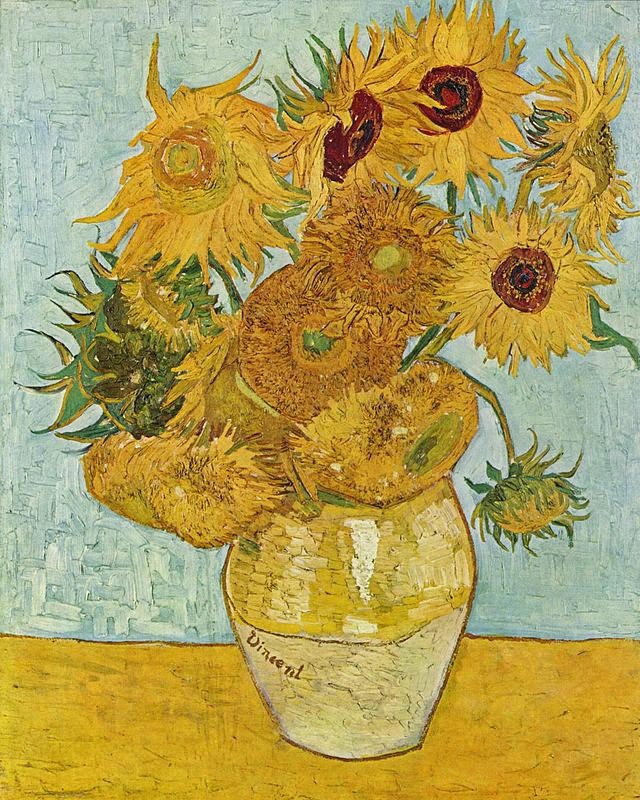 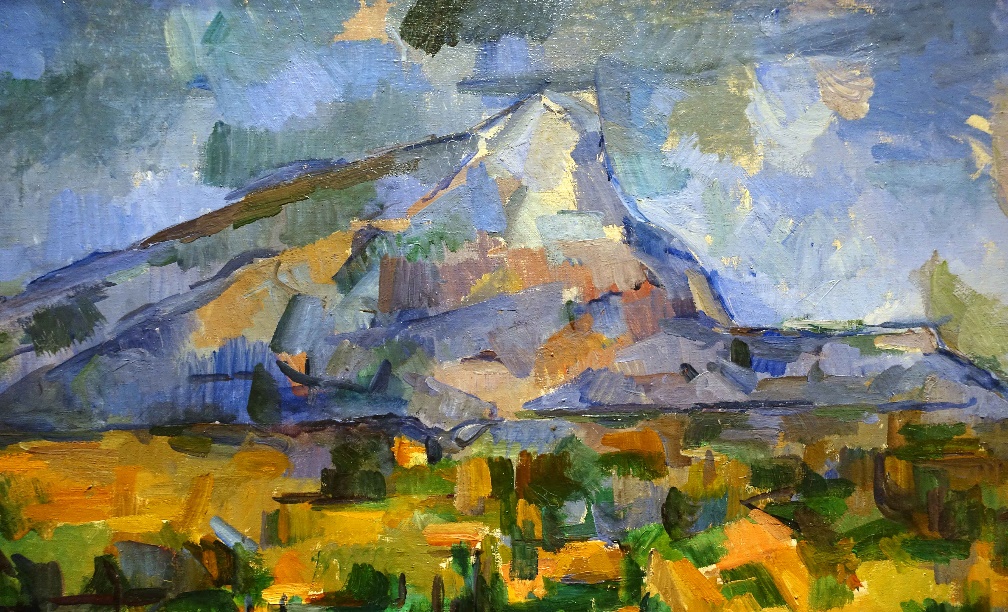 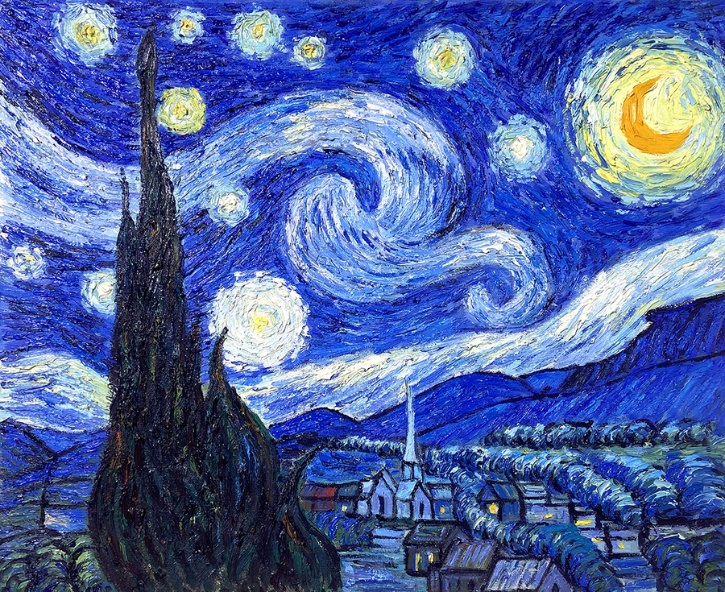 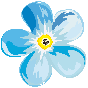 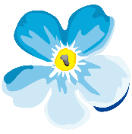 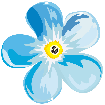 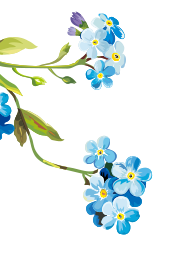 Courants artistiques
Surréalisme
Œuvres et artistes célèbres：
Salvador Dalí：
            La persistance de la mémoire
René Magritte：
            Ceci n'est pas une pipe
Caractéristiques du Style:
Éléments étranges et absurdes
Visant à révéler l'inconscient humain.
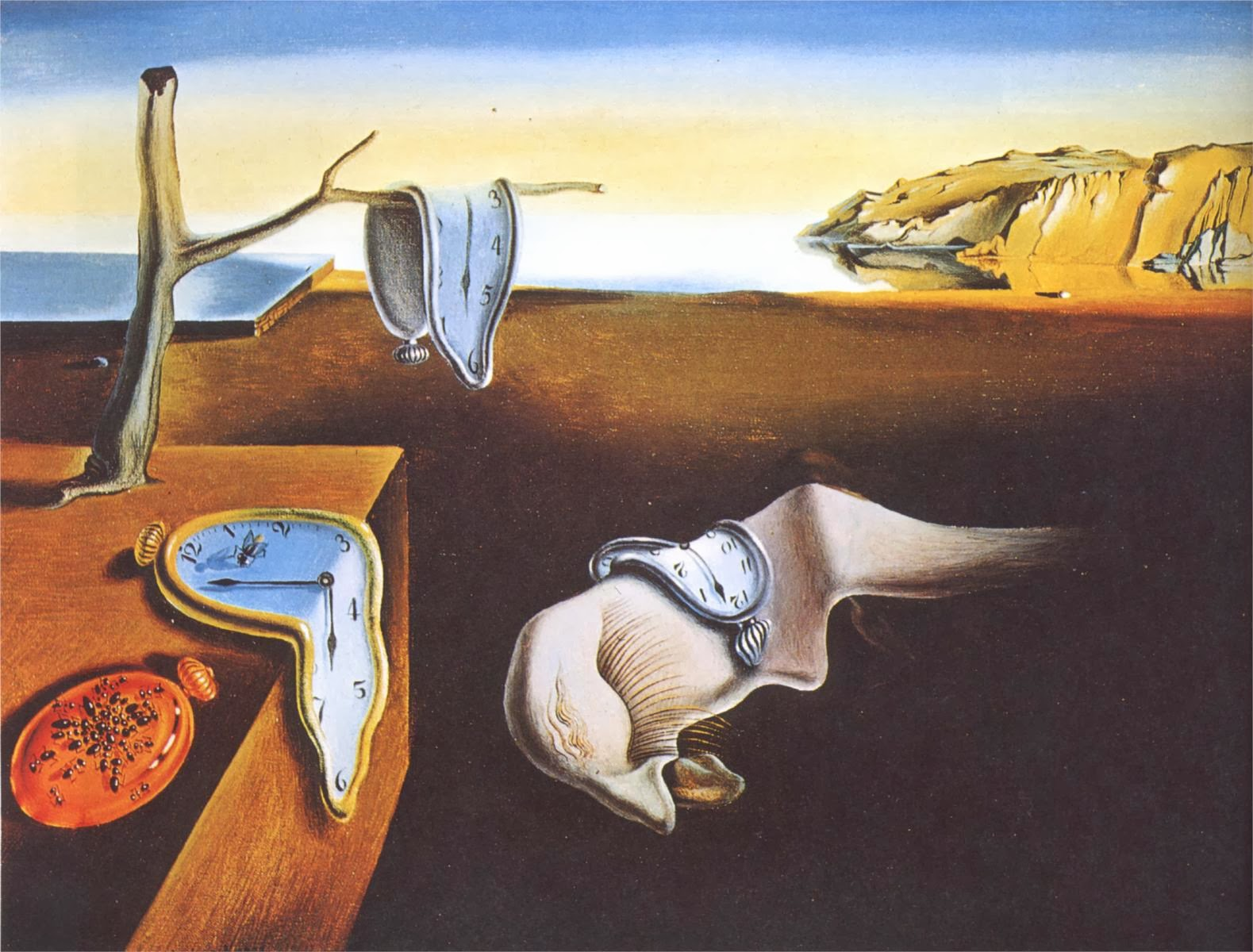 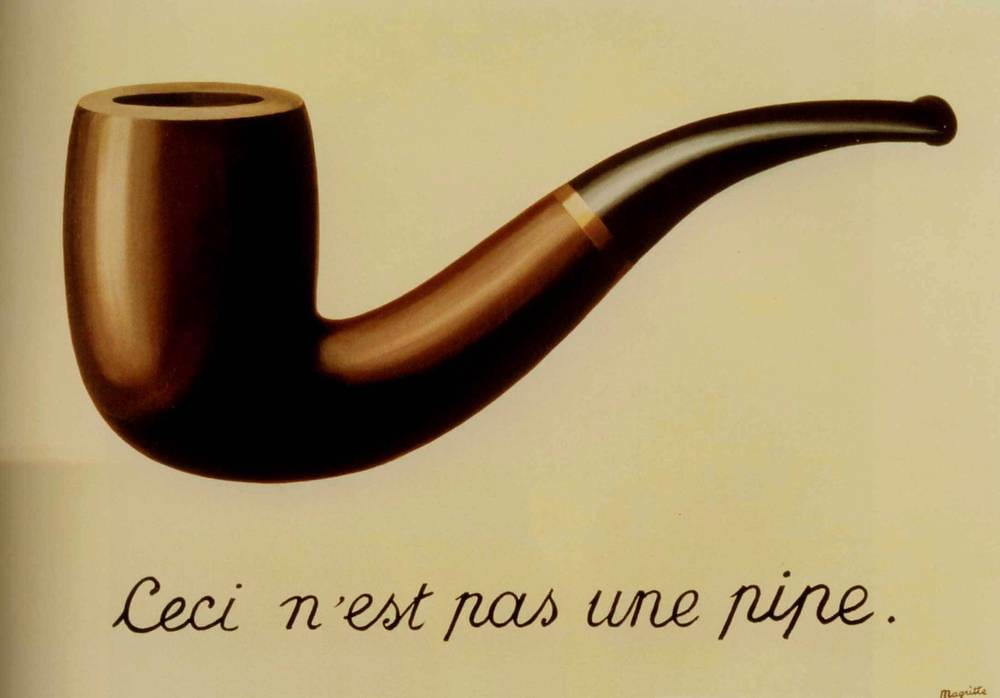 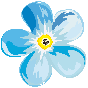 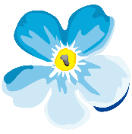 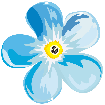 Musiques et chansons
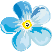 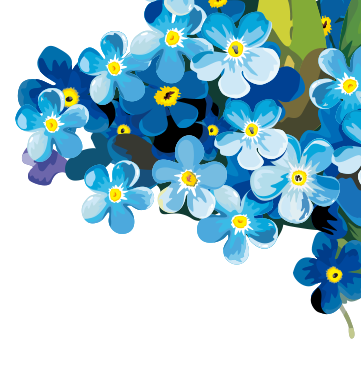 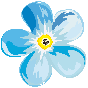 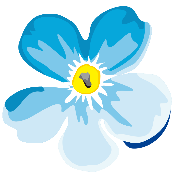 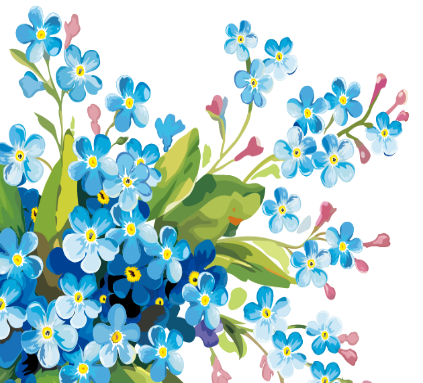 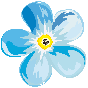 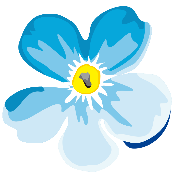 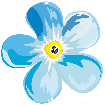 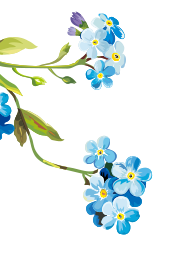 Musiques et chansons
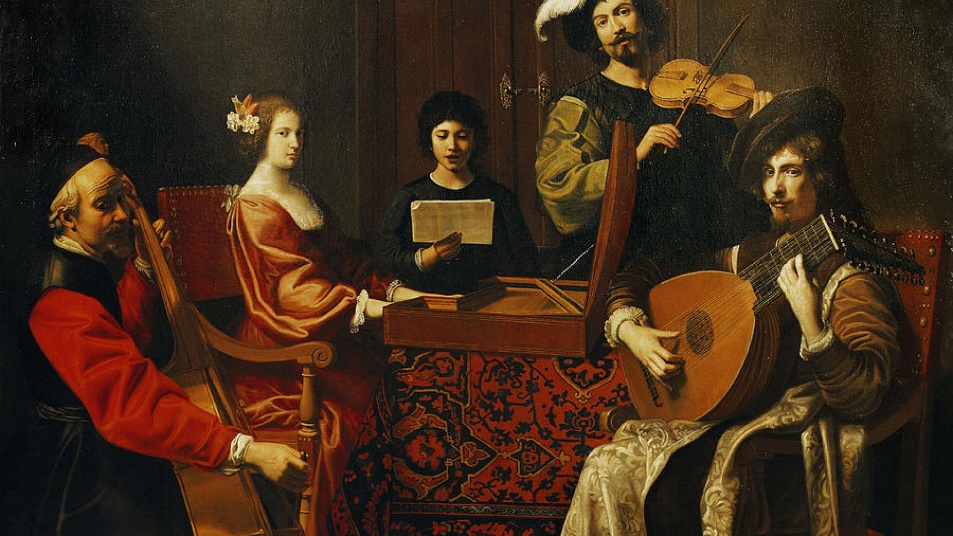 L’histoire
Le Moyen Âge : La musique sacrée
La Renaissance : La musique profane
Le Baroque : Splendeur et opulence
Le Romantisme : L’exaltation des émotions
Le XXe siècle : Innovation et diversité
Le Baroque
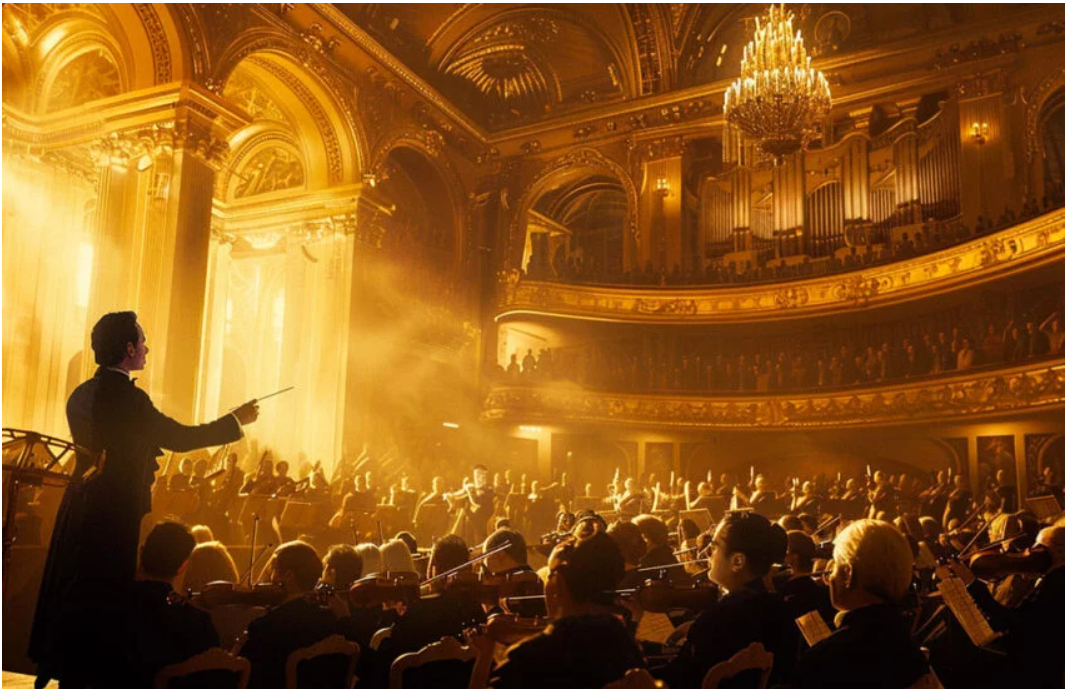 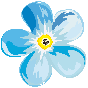 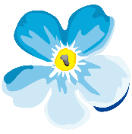 Le Romantisme
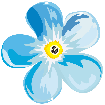 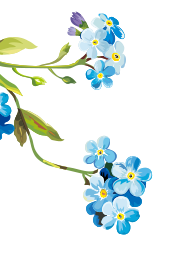 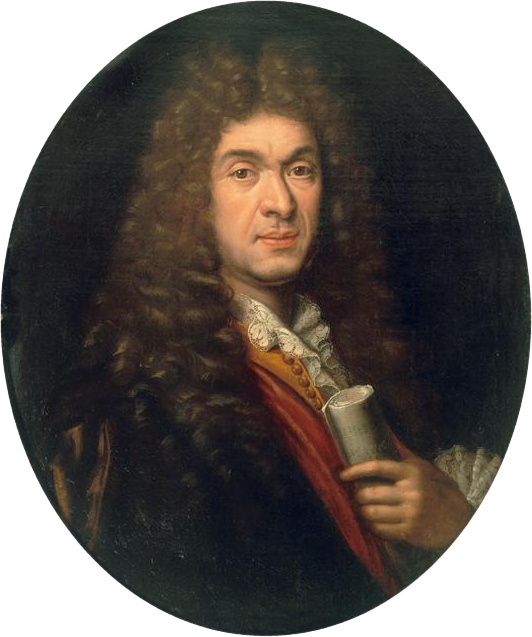 Musiques et chansons
Représentant
Le Baroque (XVIIe siècle)
Les caractéristiques:
Complexité structurelle avec des polyphonies élaborées.
Expression dramatique pour émouvoir les auditeurs.
Usage riche des ornements pour refléter une esthétique luxueuse.
le père de l'opéra français
Création de la tragédie lyrique, un genre qui fusionne théâtre et musique
Nombreuses compositions pour Louis XIV.
Jean-Baptiste Lully
1632-1687
Lieu emblématique :
Le château de Versailles
Œuvres célèbres :
Armide
Le Ballet de la Nuit
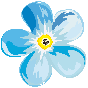 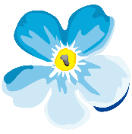 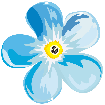 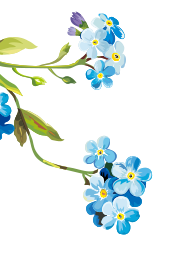 Musiques et chansons
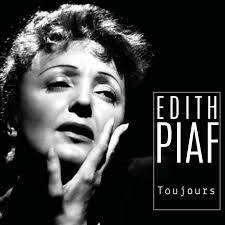 La chanson
Représentant
Édith Piaf
Jacques Brel
Charles Aznavour
Les caractéristiques:
Paroles au cœur
Mélodie simple
Interprétation expressive
Édith Piaf
Les thèmes principaux:
L’amour
La critique sociale
Philosophie et humanité
Chansons célèbres :
La Vie en Rose -Édith Piaf
Ne me quitte pas -Jacques Brel
Hier encore -Charles Aznavour
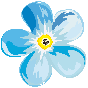 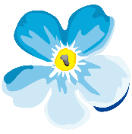 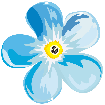 CINÉMA FRANÇAIS
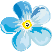 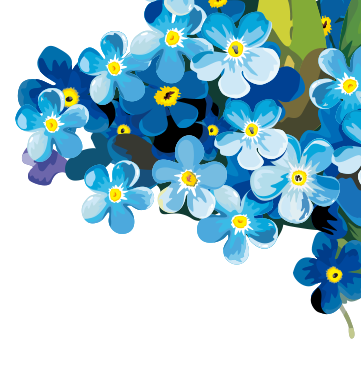 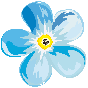 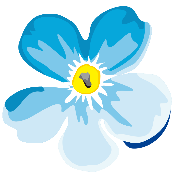 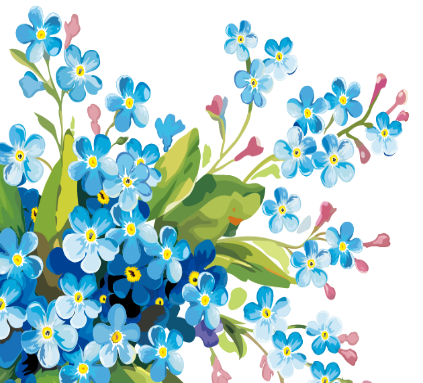 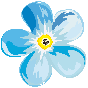 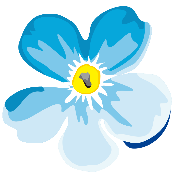 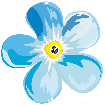 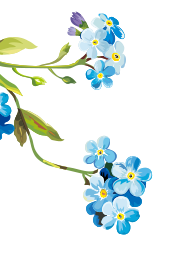 Cinéma français
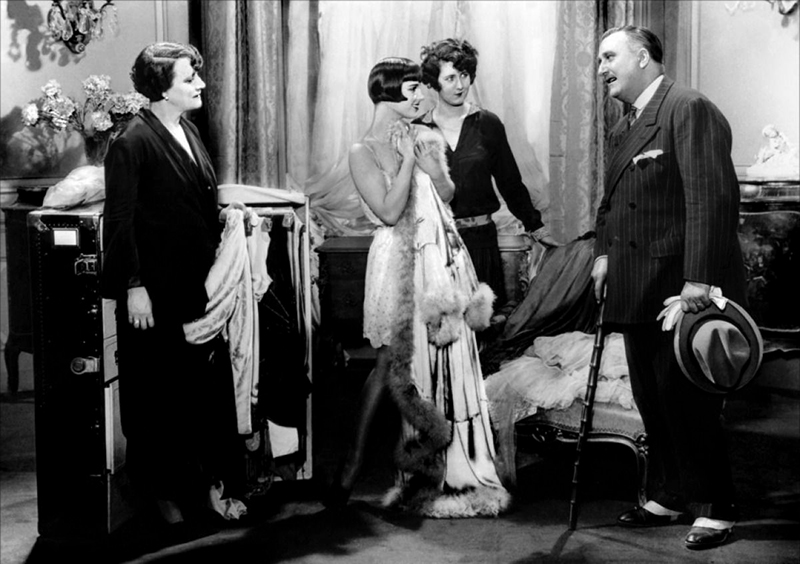 Le développement
L‘invention et les débuts(1895-1920)
L'âge d'or et le réalisme poétique (1930-1940)
La Nouvelle Vague (1950-1960)
Diversité et cinéma moderne (1970 à aujourd'hui)
L’âge d’or
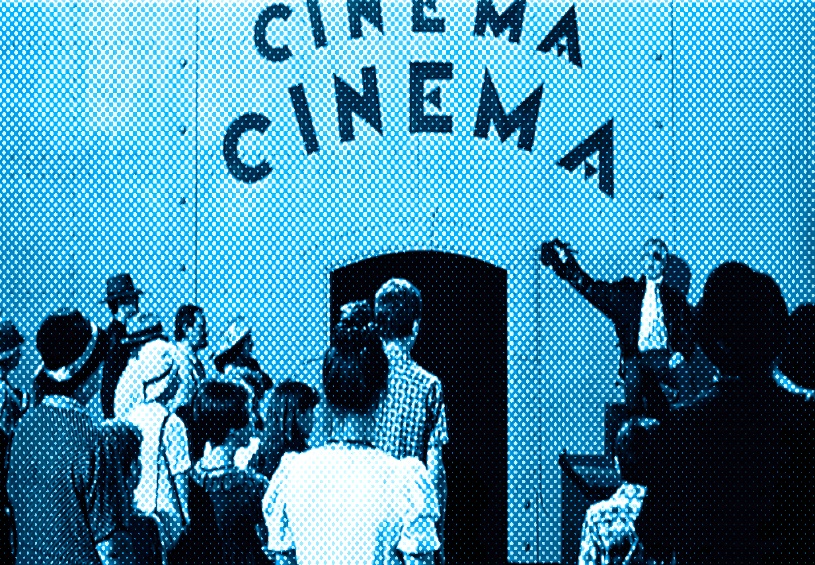 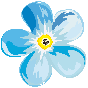 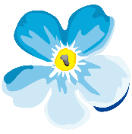 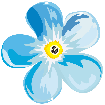 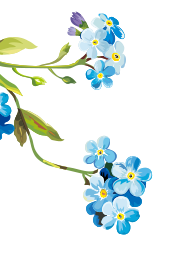 Cinéma français
Les Choristes
Intouchables
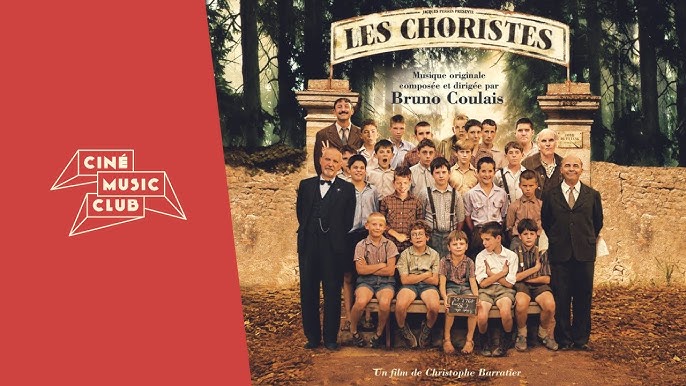 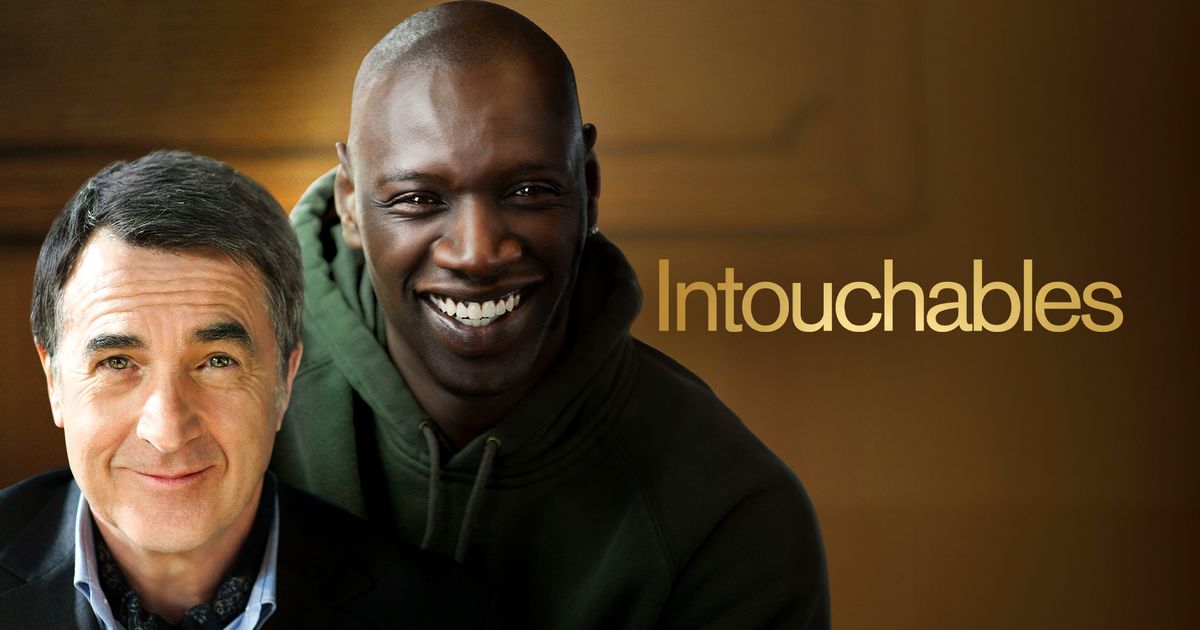 Plein de chaleur humaine
Met en avant la force de l'éducation et des relations enseignant-élève
Bande sonore émouvante, devenant emblématique du film
Humour et émotion, faisant rire et pleurer.
Brise les barrières sociales, montrant une amitié sincère
Montre le courage, la résilience et l'optimisme.
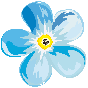 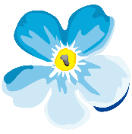 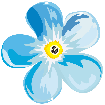 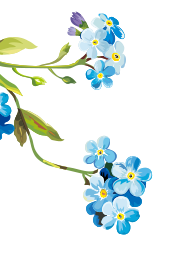 Cinéma français
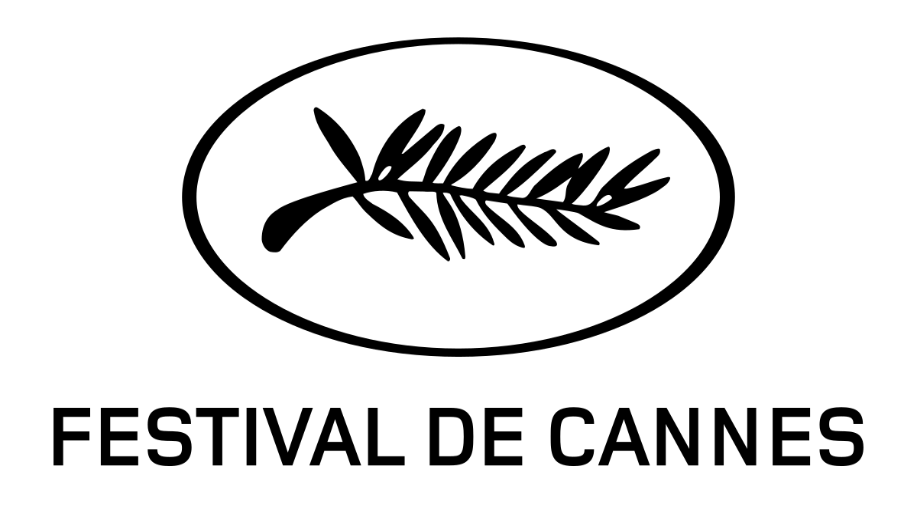 Le Festival de Cannes
L'un des festivals les plus prestigieux au monde
Le prix le plus prestigieux : la Palme d'Or
Favoriser l'échange culturel mondial du cinéma
Des événements culturels et une grande célébration
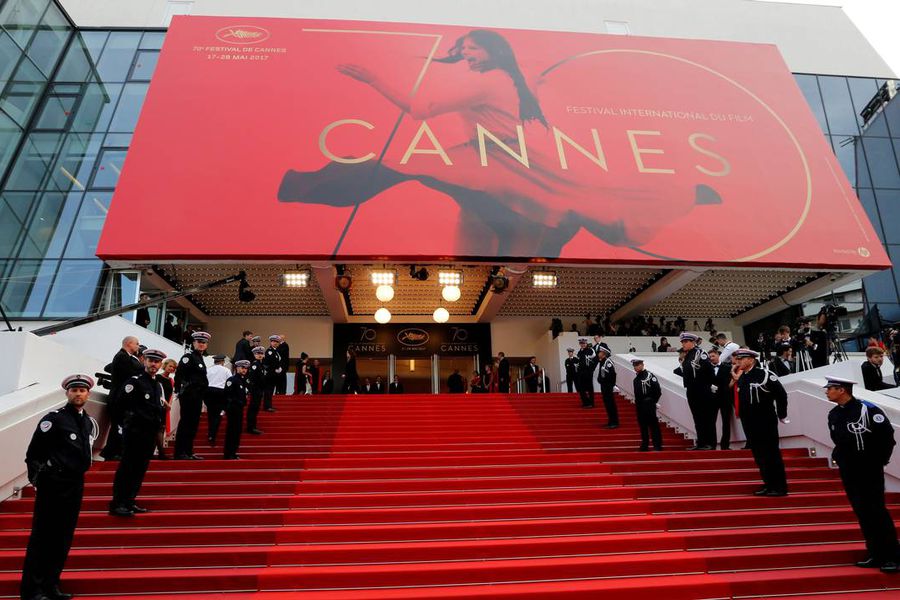 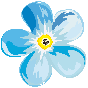 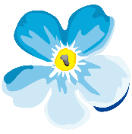 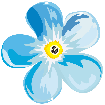 MÉdias français
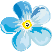 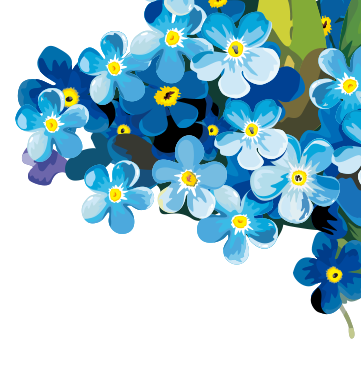 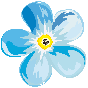 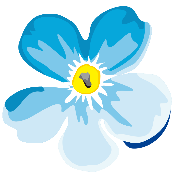 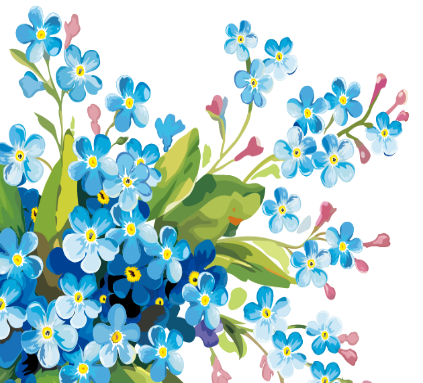 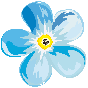 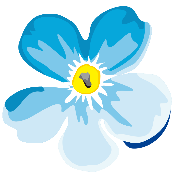 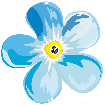 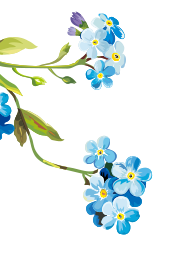 Médias français
Chaînes de Télévision et Stations de Radio
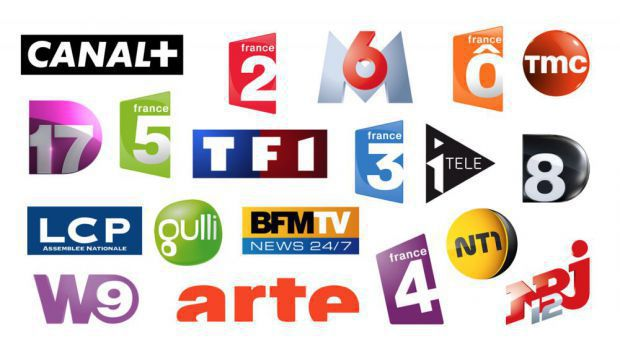 Télévision: 
TF1: La plus grande chaîne de télévision commerciale de France
France 2 : Information, Culturels et Divertissement
M6 : Connue pour ses programmes de divertissement et ses émissions de télé-réalité
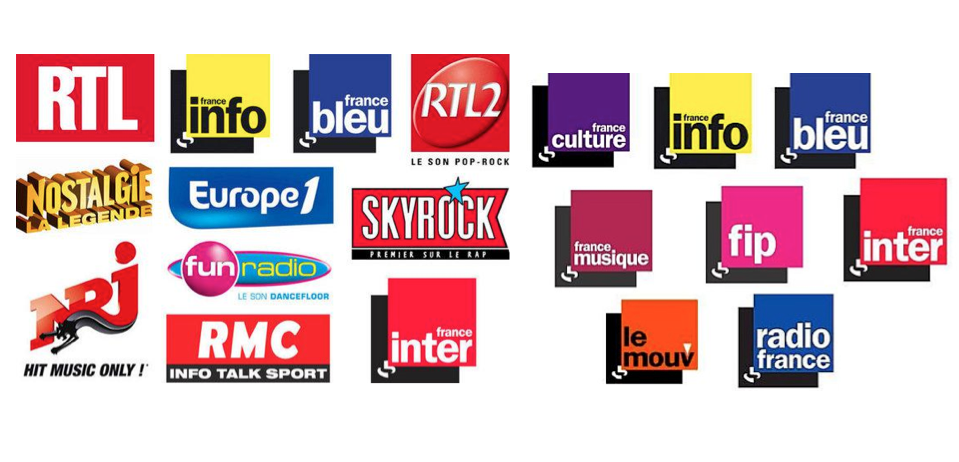 Radio：
France Inter：Station de radio publique en France 
RTL：Principale station de radio commerciale
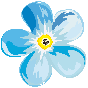 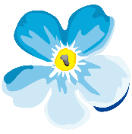 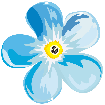 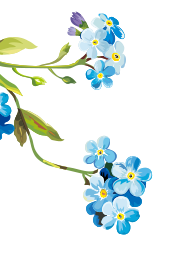 Médias français
Journaux et magazines
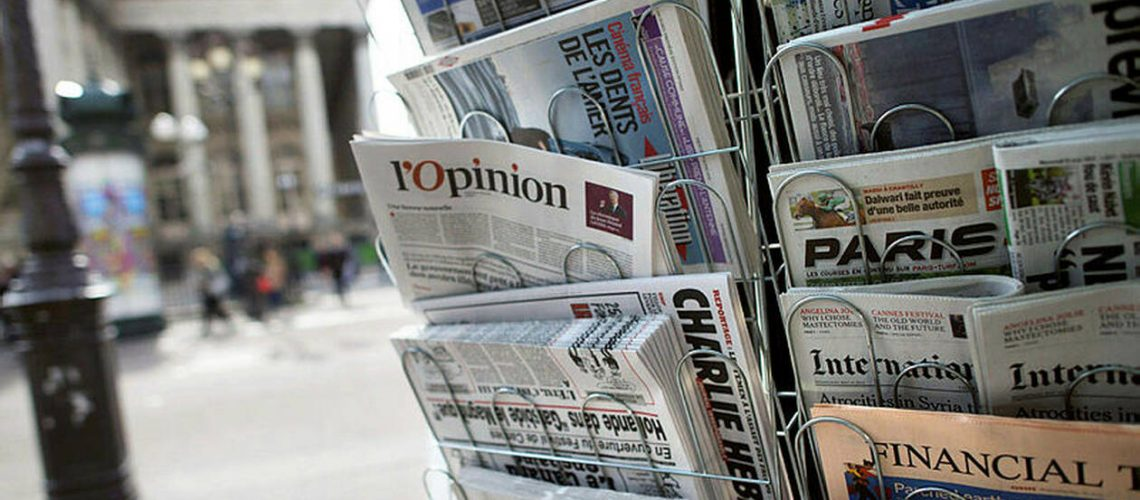 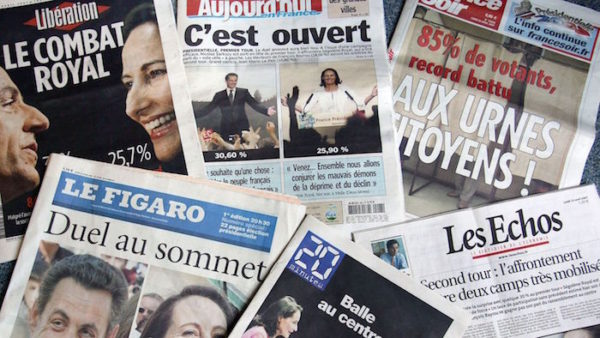 Le Monde
Le Figaro
…
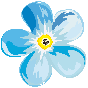 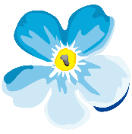 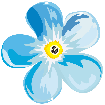 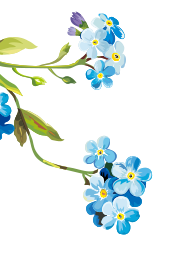 Médias français
Les réseaux sociaux en France
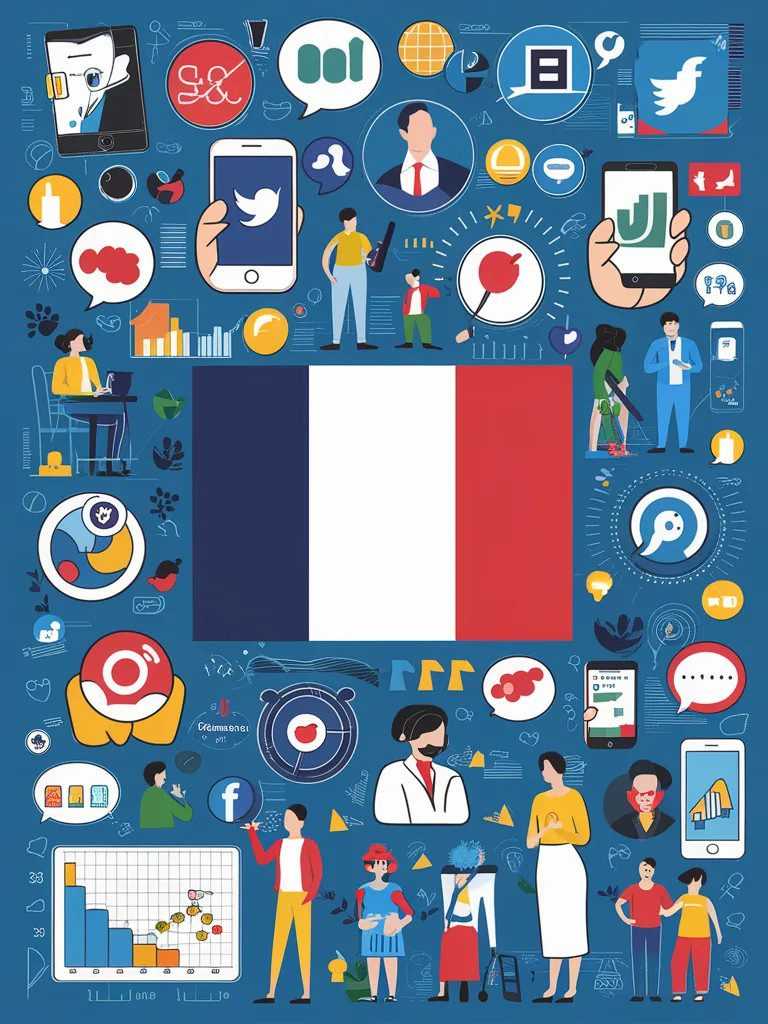 Facebook : Suivre les actualités, interagir et participer à des activités communautaires.
  
Instagram: Les domaines de la mode, de la beauté, des voyages et du mode de vie.

TikTok : Les vidéos courtes, un outil de marketing important
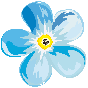 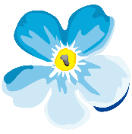 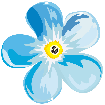 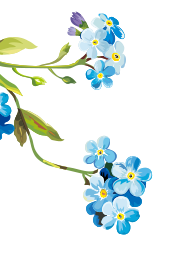 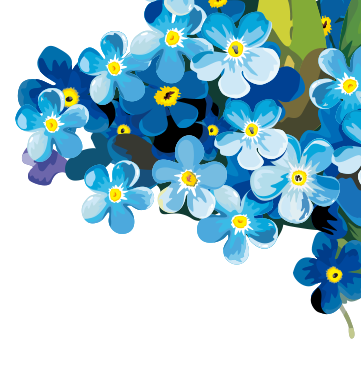 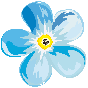 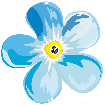 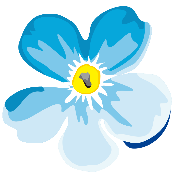 Merci pour votre attention!
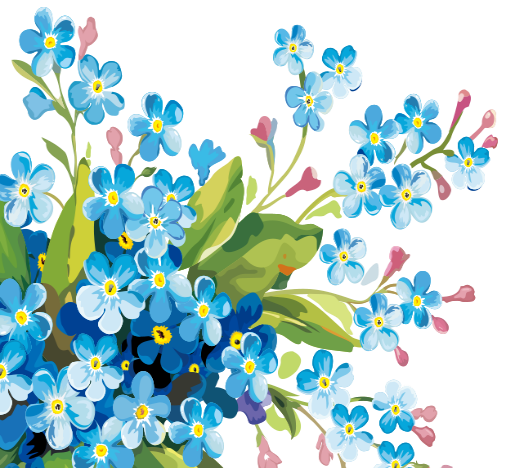 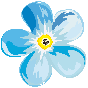 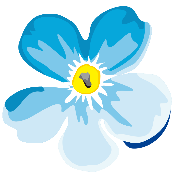 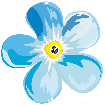